Учащиеся 10 класса 
Мигель Герман, 
Игошин Максим, Г
оршков Алексей  
МОУ «Ульяновская СОШ» 
Ртищевского района 
Саратовской области
Сказка о том, как бабка с дедом освоили Интернет
В одном селе, от города далече
Живут дед с бабкой много лет
Все хорошо бы, только внучка
Не шлет им письма, да и почты нет
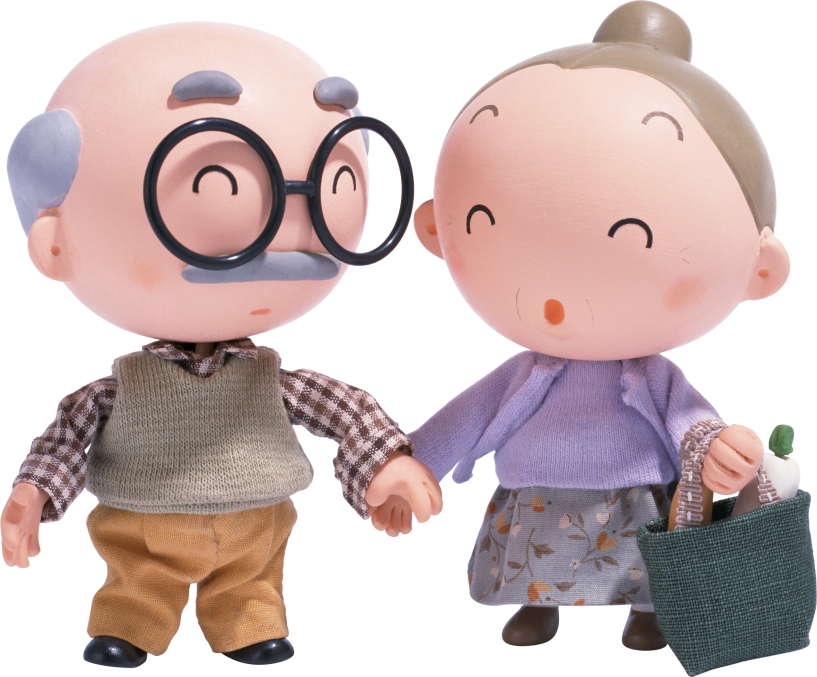 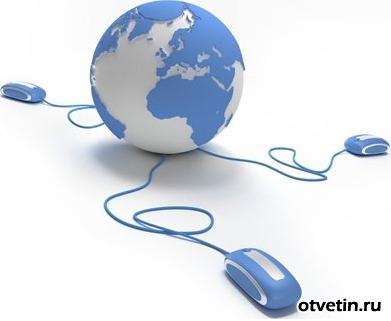 Забыты письма и конверты,
Затмил все в мире – Интернет.
Решили наши бабка с дедом
Купить компьютер, почему бы нет?
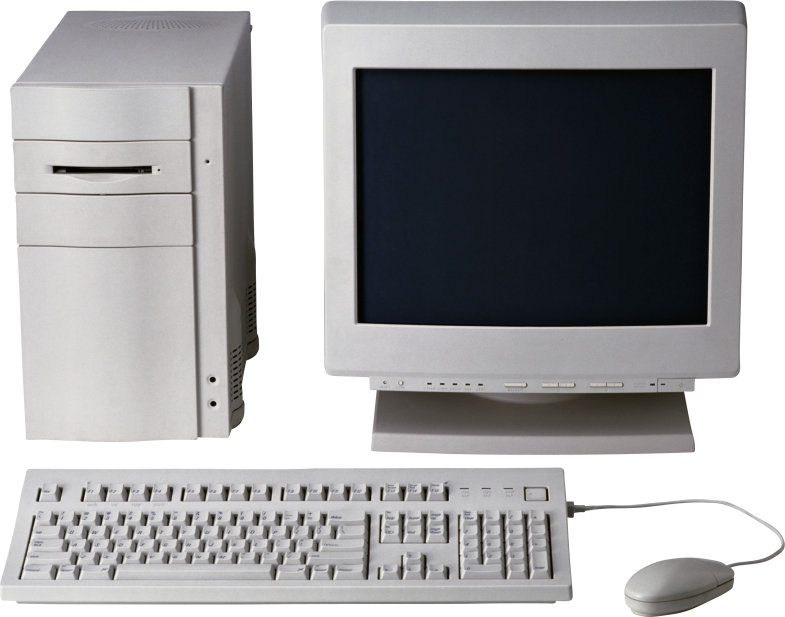 Деньжат собрали, в городе купили,
Сосед все подключил, продвинутый пацан.
Инструкцию прочли и стали думать
Как внучку им родную отыскать.
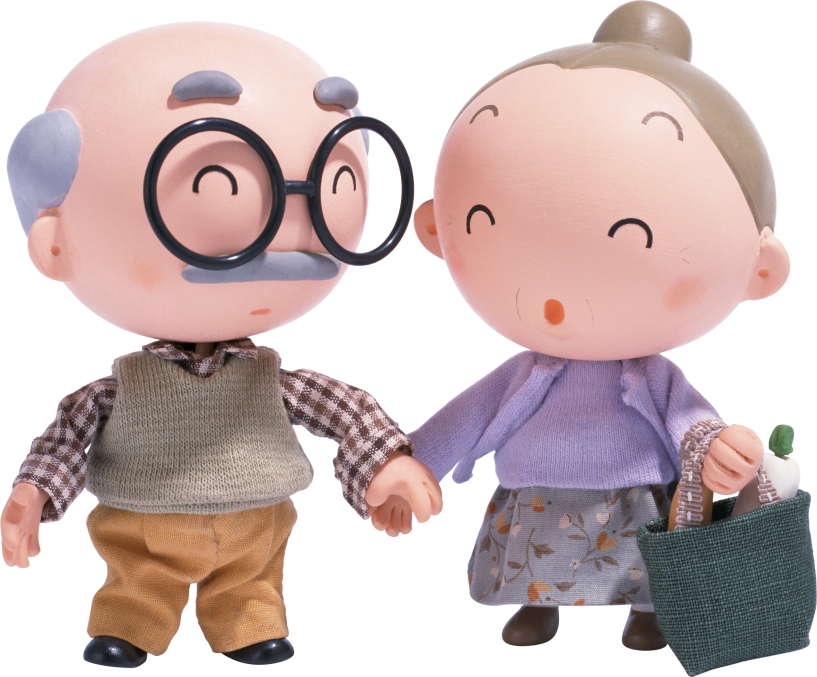 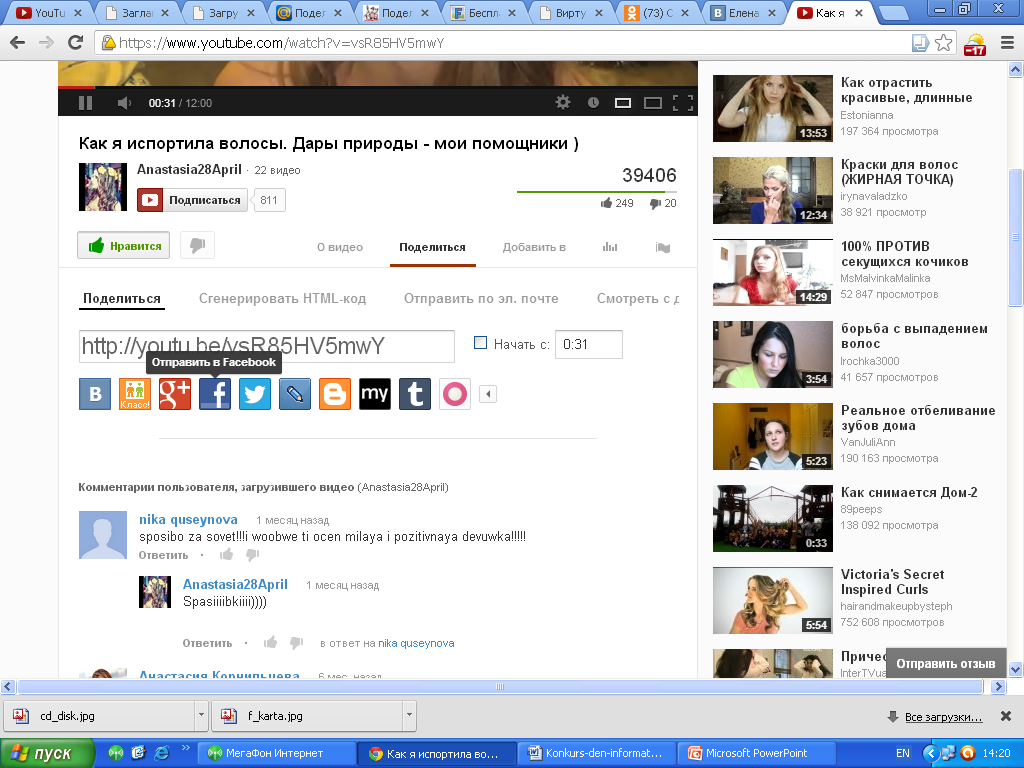 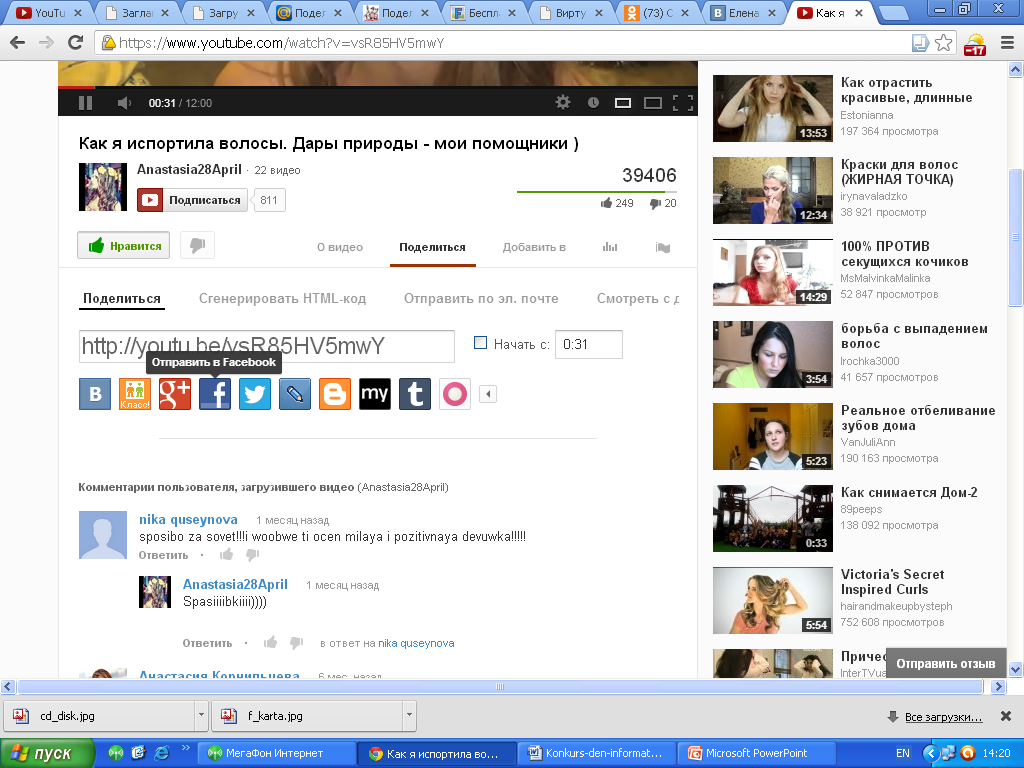 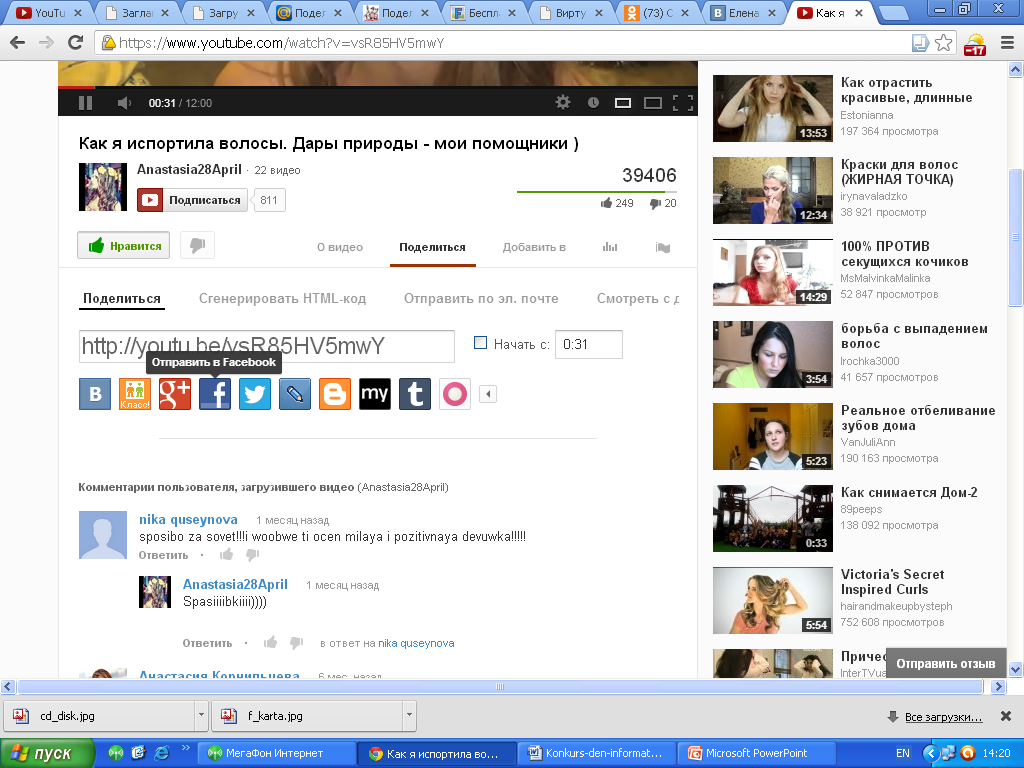 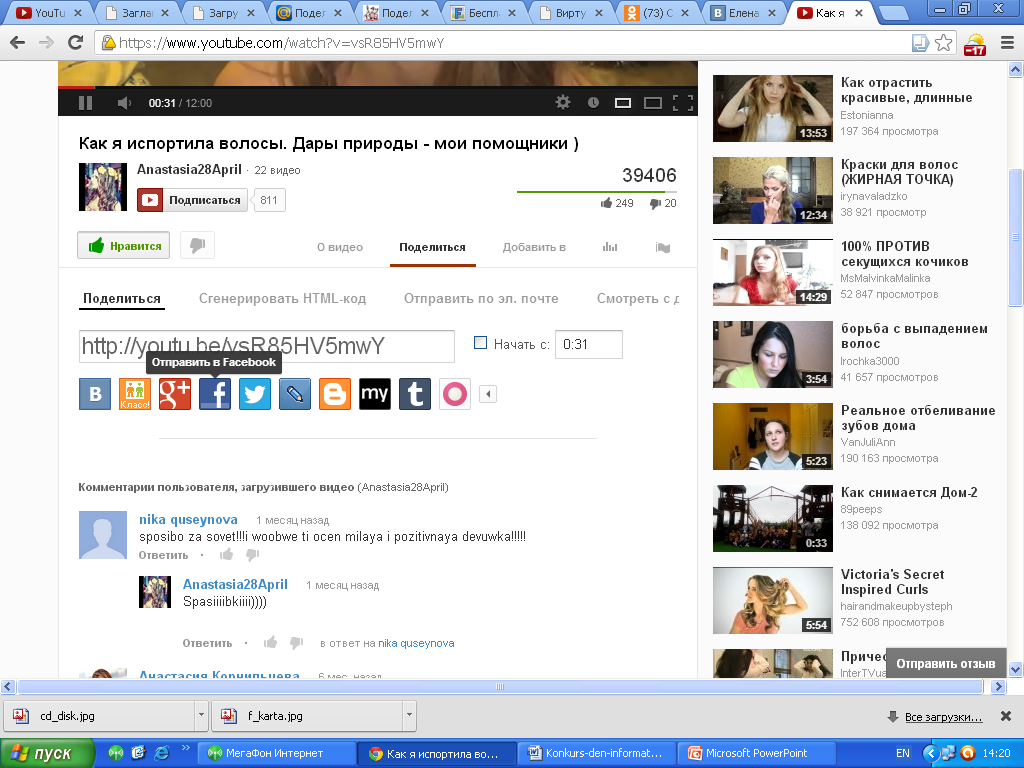 Где в «Одноклассниках» или «Вконтакте»
Оставит им двоим свой «позывной»
И вот нашлась и письма полетели
По всей стране к родным, да и друзьям
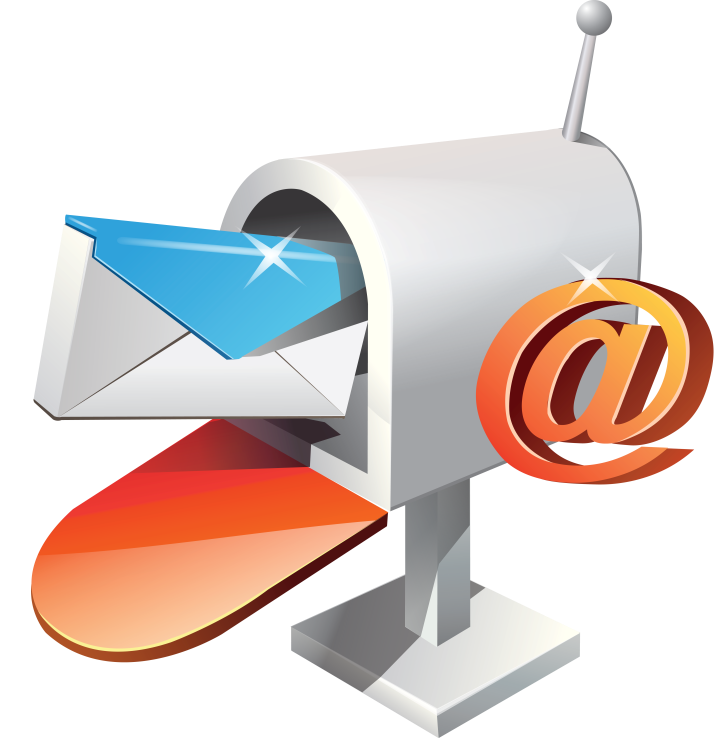 А скоро скайп поставим
Будем всех вас видеть
Продвинутые старики у нас…
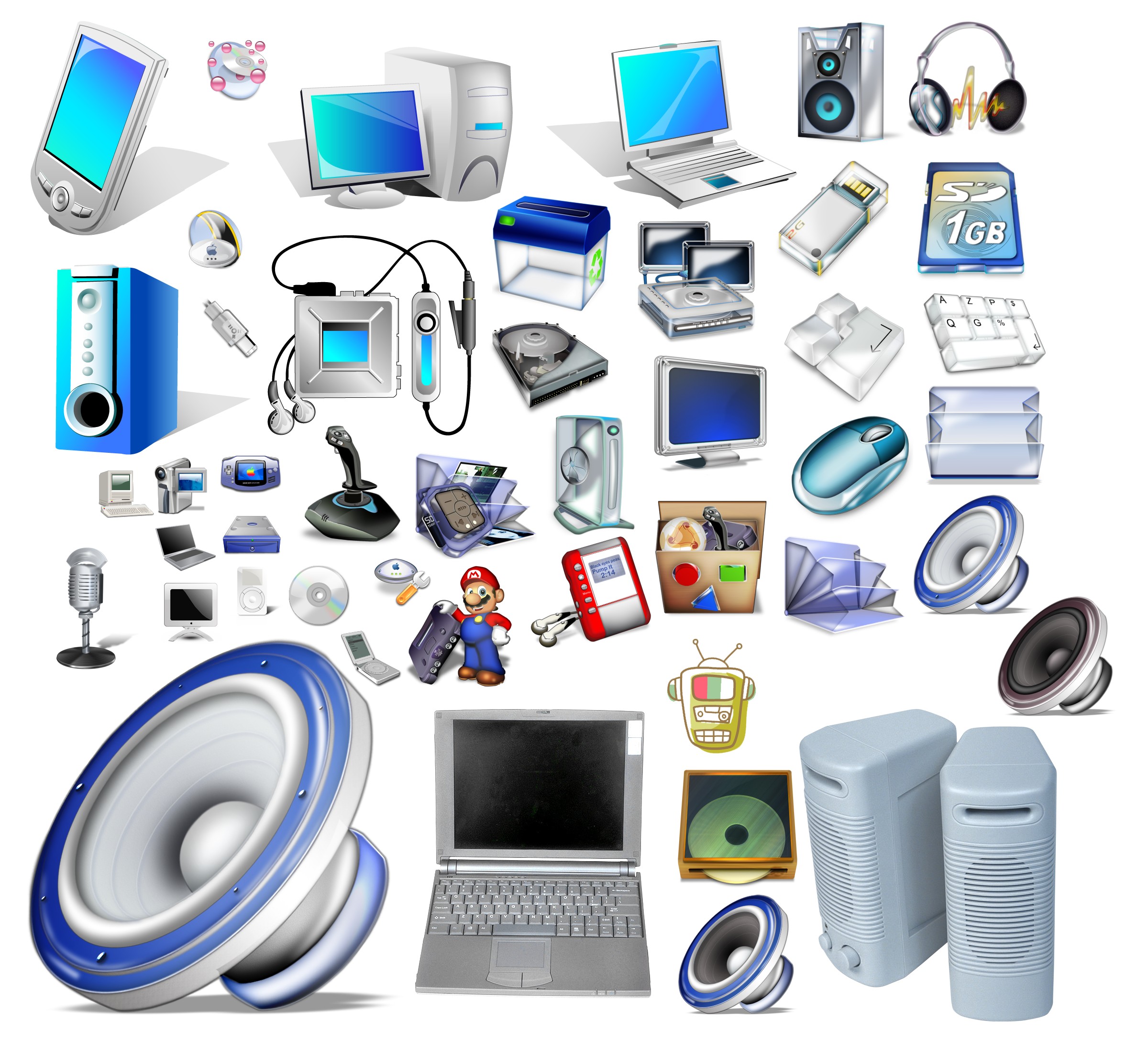 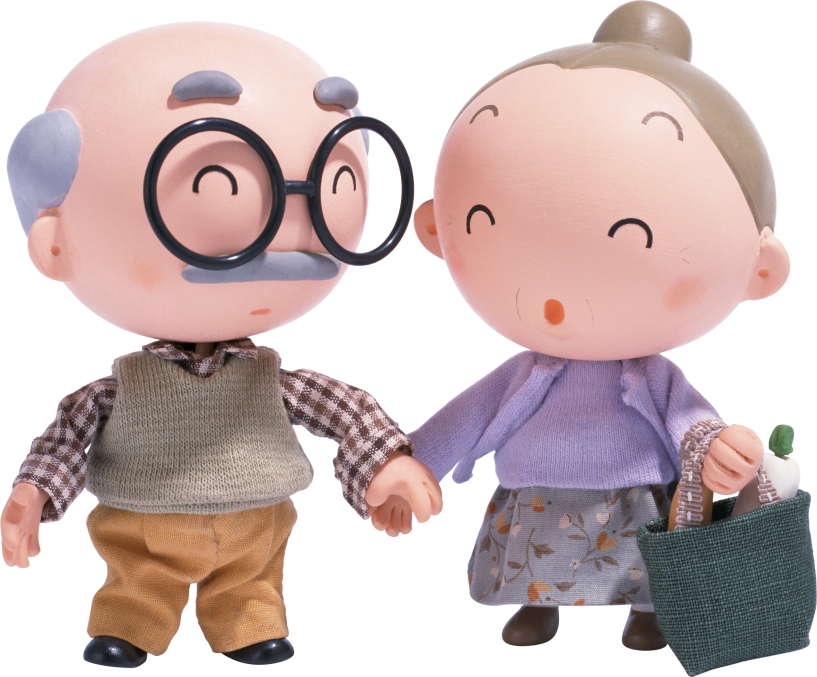 Интернет-ресурсы:
Lenagold.ru - картинки